Ritratto di Hieronymus Bosch
Adorazione dei Magi, 1470-1475, olio su tavola, New York, Metropolitan Museum
Visioni dell’Aldilà, 1500-1503, olio su tavola, particolari, Venezia, Palazzo Grimani
Visioni dell’Aldilà, 1500-1503, olio su tavola, particolari, Venezia, Palazzo Grimani
Visioni dell’Aldilà, 1500-1503, olio su tavola, particolari, Venezia, Palazzo Grimani
Visioni dell’Aldilà, 1500-1503, olio su tavola, particolari, Venezia, Palazzo Grimani
Giudizio Universale, 1486, olio su tavola, Bruges, Goeningemuseum
Giudizio Universale, 1486, olio su tavola, Bruges, Goeningemuseum
Giudizio Universale, 1486, olio su tavola, Bruges, Goeningemuseum
Giudizio Universale, 1486, olio su tavola, Bruges, Goeningemuseum
Trittico di Santa Giuliana, 1495-1505, olio su tavola, Venezia, Galleria dell’Accademia
Trittico di Santa Giuliana, 1495-1505, olio su tavola, Venezia, Galleria dell’Accademia
Trittico di Santa Giuliana, 1495-1505, olio su tavola, Venezia, Galleria dell’Accademia
San Giovanni Battista, 1489 circa, olio su tavola, Madrid, Museo Lazaro Galdiano,
Allegria dei piaceri, 1494, olio su tavola, New Haven, Yale University Art Gallery
San Giovanni a Patmos, 1500-1505, olio su tavola, particolare,  Berlino,  Staatlichen Museen
Salita al Calvario, 1490-510, olio su tavola, particolare, Vienna, Kunsthistorisches Museum
Trittico dell’adorazione dei Magi, 1485-1500, olio su tavola, pannello centrale, Madrid, Museo del Prado
Trittico chiuso: rappresenta il terzo giorno della creazione
Dettaglio della creazione del mondo, Dio Padre.
Trittico del Giardino delle delizie, 1480-90, olio su tavola, 22oX389 cm, Madrid, Museo del Prado
Il pannello di sinistra
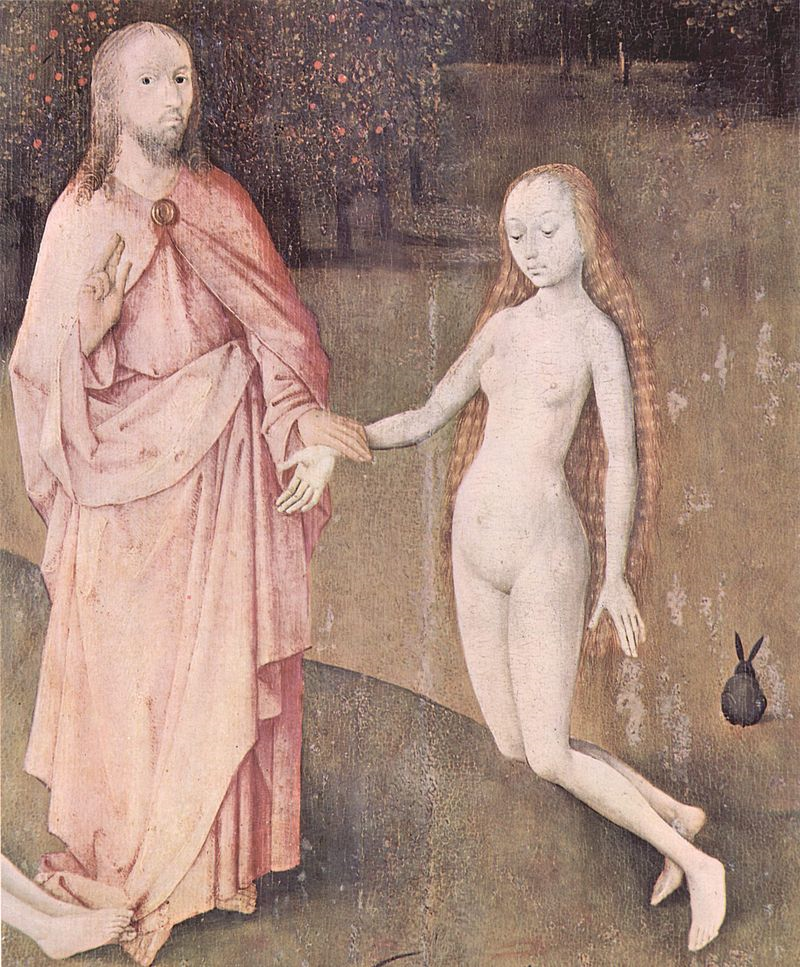 Dettaglio del Giardino dell'Eden, Dio ed Eva.
, .
Dettaglio del Giardino dell'Eden, Adamo e la natura rigogliosa alle sue spalle.
Dettaglio del Giardino dell'Eden, roccia antropomorfa.
Dettaglio del Giardino delle delizie. Le imponenti strutture sullo sfondo hanno forme ricercate e enigmatiche
Particolare del giardino dell'Eden. Il volo delle rondini attraverso le cavità delle rocce potrebbe rappresentare la reincarnazione dell'uomo
La giraffa (destra) rappresentata nel pannello sinistro dell'opera sembra essere una citazione del Viaggio in Egitto di Ciriaco d'Ancona (sinistra).
Il pannello centrale
Trittico del Giardino delle delizie, pannello centrale
Dettaglio del Giardino delle delizie, una schiera di uccelli scruta gli uomini nei pressi di un laghetto.
Dettaglio del Giardino delle delizie, una serie di figure maschili ritratte mentre cavalcano animali.
Dettaglio del Giardino delle delizie. La base di una delle cinque strutture che sorgono dal lago sottostante con ai suoi piedi gruppi di figure occupate in diverse azioni.
Dettaglio del Giardino delle delizie. L'uomo rovesciato, elemento che ricorre più volte nel pannello centrale, rappresenta assieme all'uccello la figura umana liberata dalla materia
Dettaglio del Giardino delle delizie, i fiori creano strutture complesse dove si rifugiano i personaggi.
Dettaglio del Giardino delle delizie. Sono presenti due figure danzanti ornate di ciliegie, frutti che rappresentano la lussuria e il peccato; esse trasportano una superficie vegetale cui è poggiato un gufo, animale che simbolicamente riporta a una figura diabolica
Il pannello di destra
Il giardino delle delizie, 1480-90, particolare del pannello destro, olio su tavola, Madrid, Museo del Prado
Dettaglio dell'Inferno musicale. Una luce bianca illumina alcune figure in cammino verso un cancello, mentre nella parte inferiore i dannati bruciano in un lago di fuoco.
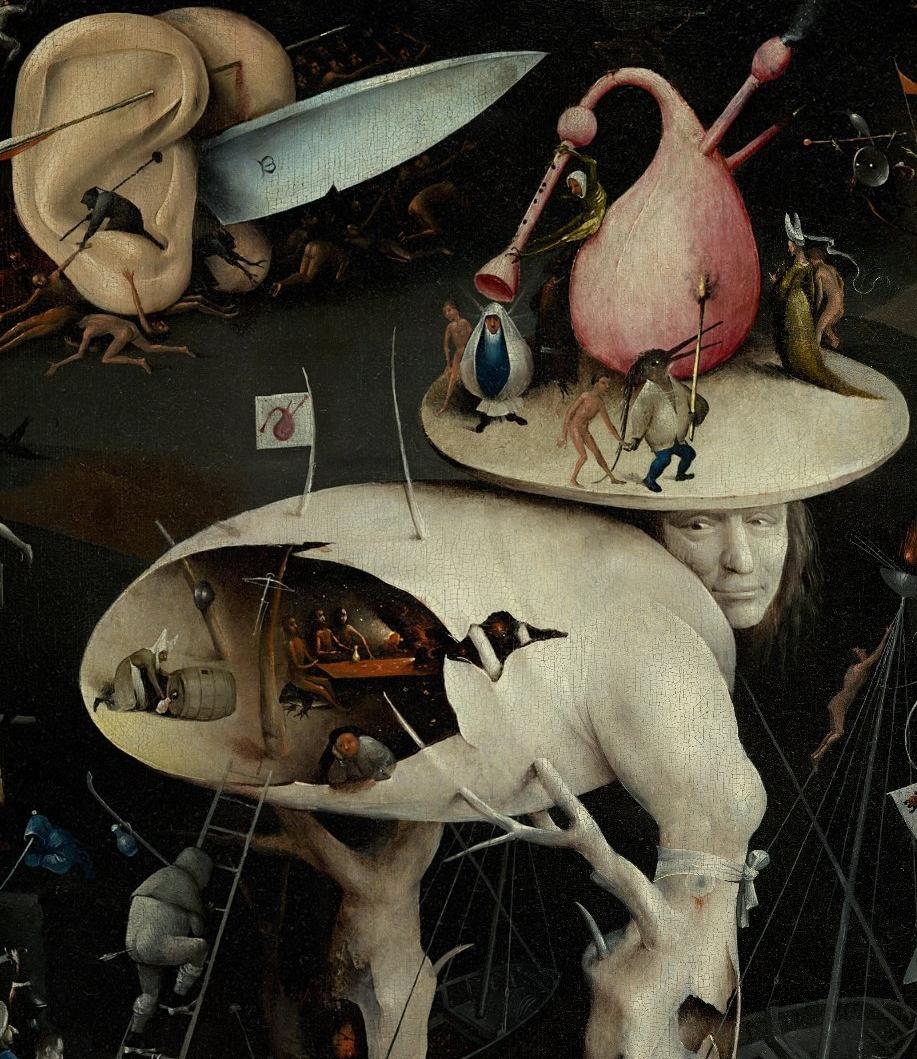 Dettaglio dell'Inferno musicale. Una cavità nel corpo dell'Uomo-Albero ospita biscazzieri e ubriaconi[117]. Si crede che l'essere ibrido possa rappresentare l'Anticristo
Dettaglio dell'Inferno musicale. Una donna incosciente ghermita da un essere mostruoso si specchia nelle terga di un demone, chiara rappresentazione del peccato di superbia; anche il rospo poggiato sui suoi seni potrebbe rappresentare simbolicamente la superbia della donna
Dettaglio dell'Inferno musicale, il Principe dell'Inferno
Copia su arazzo del Giardino delle delizie all'Escoria
Greta la pazza di Pieter Bruegel il Vecchio, 1562. I rimandi alle visioni infernali del Giardino e ad altre opere di Bosch sono evidenti nella scelta di figure mostruose, colori suggestivi e atmosfere tetre
Inverno di Giuseppe Arcimboldo, 1573. Il ritratto umano composto da organismi vegetali riporta al concetto espresso dall'Uomo-Albero di Bosch
L'Uomo-Albero in un disegno precedente alla creazione del trittico, nella cui composizione viene però a mancare qualsiasi citazione dell'Inferno
L'incisione Fuga in Egitto di Martin Schongauer, possibile ispirazione per Bosch.